就職活動中の35歳未満の皆さま
（求職者の方へ）
｢若者応援宣言企業」をご存じですか？
若者応援宣言企業
一定の労務管理体制
ハローワークが
積極的に
ＰＲ しています!!
積極的に若者（３５歳未満）を採用・育成
詳細な企業情報・採用情報を公開
「若者応援宣言企業」　とは・・・
一定の労務管理の体制が整備されており、若者（35歳未満）を対象とした求人を提出または募集を行っており、通常の求人情報よりも詳細な企業情報・採用情報を積極的に公表する企業のことです。
　※ハローワークでは中小企業の「若者応援宣言企業」を積極的にＰＲしています。
　 若者応援宣言企業が公表する企業情報・採用情報をご覧になり、皆様の就職活動の参考にして下さい。
「若者応援宣言企業」 の企業情報って何が載っているの？
どんな企業が 「若者応援宣言企業」になっているの？
「若者応援宣言企業」の企業情報の確認方法
ハローワークに求人を提出している企業については、ハローワークの求人情報提供端末の「事業所情報表示」内に企業情報が掲載されていますので、確認してみて下さい。
企業が所在する都道府県労働局のＨＰ内にある若者応援宣言企業のページや、厚生労働省が運営する、若者の採用・育成に積極的な企業等に関するポータルサイト（平成27年11月頃に公開予定）に掲載されている企業情報を確認してみて下さい。
LL270930派若07
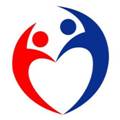 厚生労働省・都道府県労働局・ハローワーク
求人情報提供端末における「若者応援
宣言企業」の企業情報の確認方法
インターネットにおける「若者応援宣言
企業」の求人の確認方法
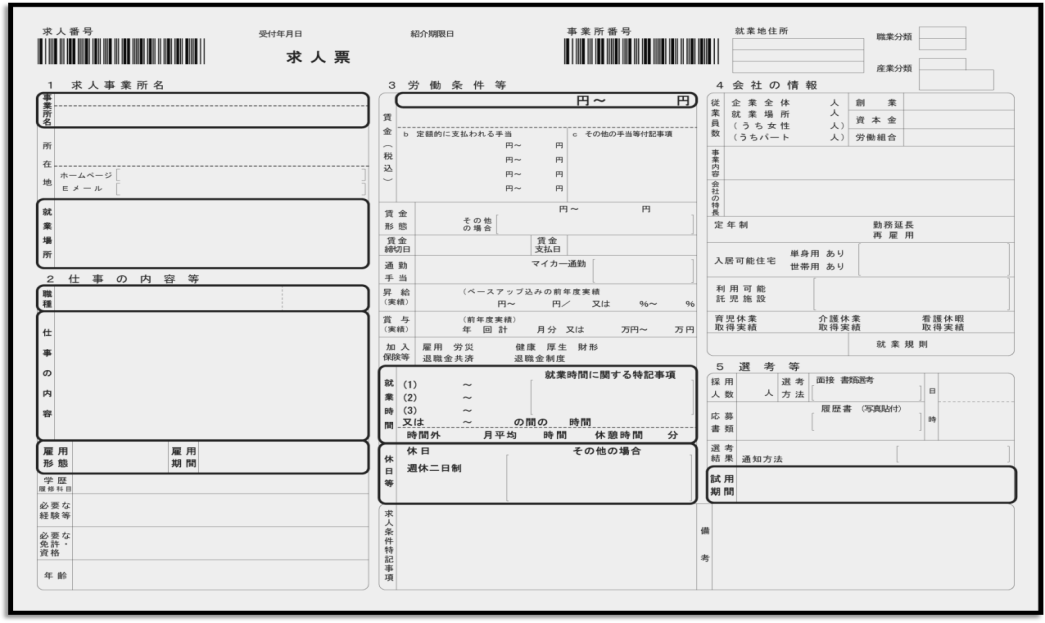 ●ハローワークに提出された若者応援宣言企業の求人は、ハローワークインターネットサービスでも検索することができます！

【検索方法】
①以下のホームページのURLを入力。
（ https://www.hellowork.go.jp/servicef/130020.do?action=initDisp&screenId=130020 ）
② 上記ページ内にて、求人情報の種類（学卒、一般）を選択。
③ 詳細検索条件のフリーワードで「若者応援宣言企業」と入力。
④ その他、必要に応じて他の詳細条件を設定した上で、検索をクリックする。
求人票の「仕事の内容欄」などに【若者応援宣言企業】と表記しています。
企業情報は画面下の「事業所情報表示」内に添付しております。
（※詳しくは職員にお尋ね下さい。）
企業情報（ＰＲシート）掲載例
このような情報が都道府県労働局のホームページや若者の採用・育成に積極的な企業等に関するポータルサイト（平成27年11月以降）などに掲載されます。
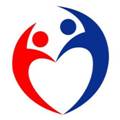 詳しくは、都道府県労働局、ハローワークへお問い合わせください。
厚生労働省・都道府県労働局・ハローワーク